Københavns Kommune
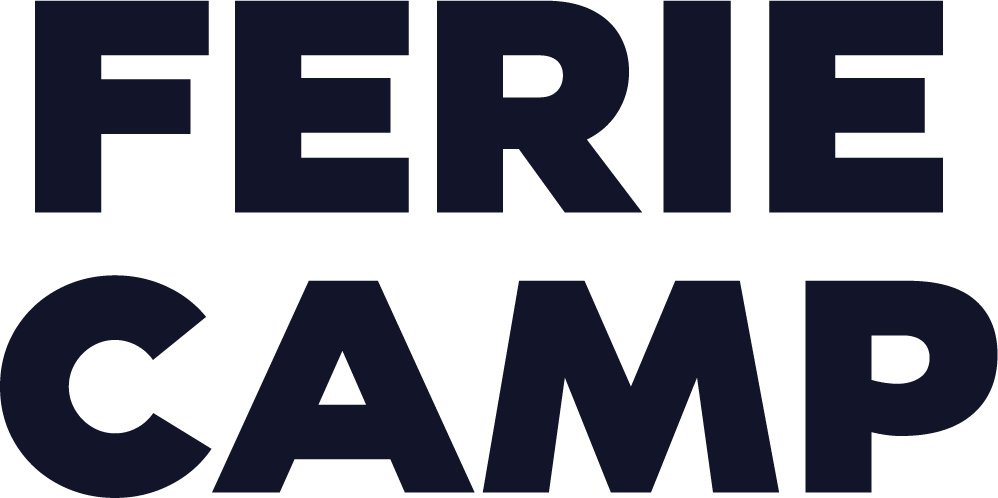 Sidst opdateret 3/3 2022
TrykGuide- Sådan sender du flyers/plakater til tryk
Steps
Korrekturproces & deadlines
Tryk og kørsel af materiale
Send til tryk & deadlines
Sidehoved
1
2
Korrekturproces & deadlines
Ca. to måneder før FerieCamp starter, skal vi modtage jeres program i tilsendte excelfil. I samme omgang skal vi vide, hvilken type filer I skal bruge til tryk. Program og evt. flyer layoutes af vores grafiker og sendes til korrektur hos jer ad to omgange. Når filerne er klar, vil I modtage dem som trykfiler med skæremærker, som kan sendes direkte til et trykkeri.

Når vi modtager programmet i Excel, skal vi i samme omgang modtage jeres program i fritekst i Word. Teksten skal som minimum indeholde samme information som det layoutede program (hvad/hvor/hvornår), men her kan I også tilføje ekstra beskrivelser, som er "nice to know”. Det er et lovkrav, at information på vores hjemmeside skal kunne læses op af computeren (fx for folk med nedsat syn), hvilket ikke kan lade sig gøre i de layoutede programmer.

						OBS! deadlines findes i VærtskabsGuiden
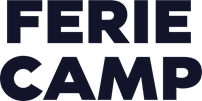 3
Tryk og kørsel af materiale
I står selv for at få trykt jeres programmer og flyers, samt at få det distribueret i jeres lokalområde, hvis I ønsker dette. FerieCamp trykker plakater med overordnet information, som sendes bredt ud i byen (institutioner, skoler, biblioteker, idrætsanlæg, helhedsplaner m.m.)
Vi anbefaler nedenstående trykkerier:
Stibo Complete
Kontakt Annette Dencker Aaris på tlf. 4137 8711 eller mail adaa@stibo.com
Christensen Grafisk (særligt gode til mindre dag-til-dag bestillinger)
Kontakt Jan Christensen på tlf. 35 36 01 44, mobil: 26 25 41 90 eller mail jc@christensengrafisk.dk
PrintfoDenmark A/S
Kontakt Stig Hoffland på mail sh@prinfo.dk 
Lasertryk
Kontakt Christian Kjærgaard på mail christian@lasertryk.dk
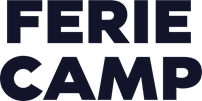 Anbefaling til formater
Flyers: Vi plejer at få trykt i dobbeltsidet A5-format.
Programmet: Få trykt i A1-format, så det passer til det A1-skilt, I kan låne af os. Alternativt er A2 og A3 bedre til at hænge på en væg.
Hvis I har planer om, at der skal hænges op/uddeles i et boligområde, kan de have helt specifikke regler for, hvad der kan hænges op, så snak med dem først.

Papir
Trykkeriet kan vejlede om papirkvalitet til jeres flyers og programmer.
4
Tjekliste til tryk
Når I sender til tryk:
Er I en kommunal institution, skal I undersøge om trykkeriet er oprettet i jeres indkøbssystem
Gem de trykfiler I har modtaget fra Team FerieCamp med en sigende titel, så trykkeriet nemt ved, hvad der er hvad:
Fx, A1 plakat x 50 stk – FerieCamp Bispebjerg
Fx, A5 flyer x 1000 stk – FerieCamp Tingbjerg
Send en mail til trykkeriet med følgende information
Beskrivelse af ordren, hvilke formater/hvor mange stk./tryk på enkelt side eller begge sider
Deadline for ordren
Jeres leveringsadresse eller specificeret kørselsliste (trykkeriet leverer x-antal flyers/plakater til forskellige adresser). Forslag til kørselsliste er også vedhæftet i startpakken.
Vedhæft trykfiler
Husk at få en bekræftelse på ordren
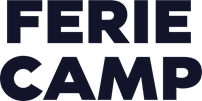 Københavns Kommune
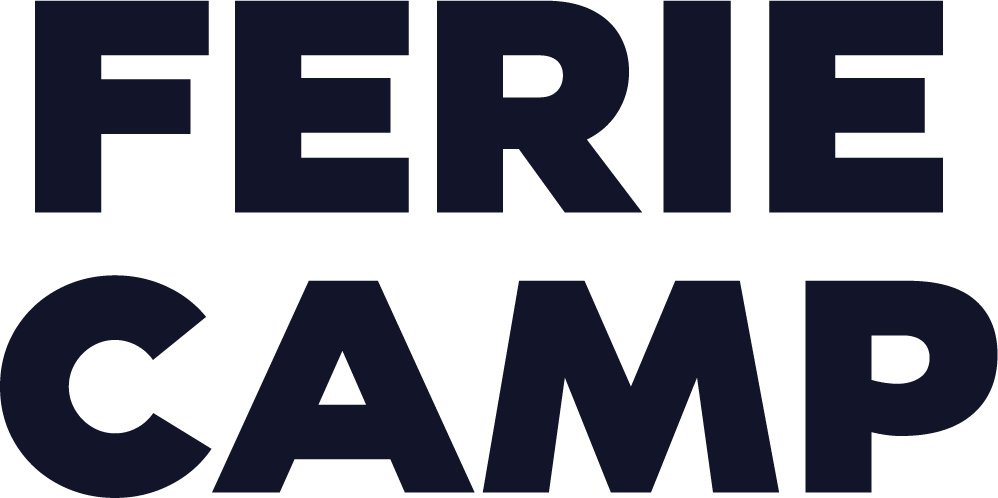 Brug for hjælp?- Kontakt FerieCamp sekretariatet på 2033 7520
Sidehoved
5